What sounds do these graphemes normally make?
a-e   e-e  i-e  o-e  u-e

What are they all called?
Why?
Can you read these words?Some have split digraphs, some don’t!
mad   made
Pete    pet
Tim    time
note    not
cub   cube
Yesterday we focused on or/ aw/ au/ a words
See if you can read these and add the sound buttons to one from each line…
born, short, corner
claw, hawk, crawl
Paul, launch, haunt
ball, fallen, calling
Do you remember what to do if you see an alien?
If you see an alien next to a word…

…it is trying to trick you by pretending to be a word you know.
So when you see an alien…
You MUST sound it out!
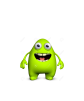 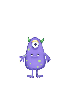 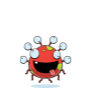 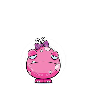 Let’s beat these aliens! (Sound them out!)
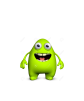 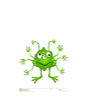 porg
         
   zawn        

    brauf   
 
      grall
lork  
      
     pawv   
    
     straup 
      
     yall
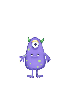 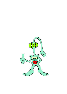 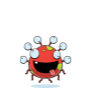 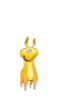 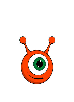 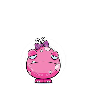 To finish the week’s phonics, we are going to play Family Fortunes
I have written down 10 words with the or/aw/au/a sound.
I will read out some clues.
You need to guess my words and spell them properly (use names of letters).
Correct answers get a ding, wrong answers get a hoot!